Wytyczne nr 5/3/2017w zakresie monitoringu i ewaluacji strategii rozwoju lokalnego kierowanego przez społeczność w ramach Programu Rozwoju Obszarów Wiejskich na lata 2014-2020.1 września 2017 – w zakresie monitoringu1 stycznia 2018 – w zakresie ewaluacji
Materiał opracowany przez Departament Programów Rozwoju Obszarów Wiejskich Województwa Lubelskiego.
Instytucja Zarządzająca PROW 2014-2020 – Minister Rolnictwa i Rozwoju Wsi. 
Materiał współfinansowany ze środków Unii Europejskiej  w ramach Schematu II Pomocy Technicznej  
Programu Rozwoju Obszarów Wiejskich na lata 2014-2020.
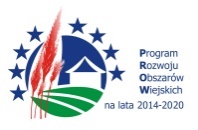 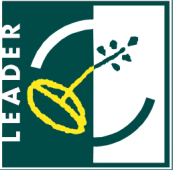 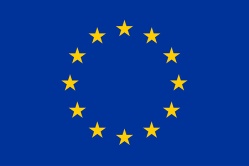 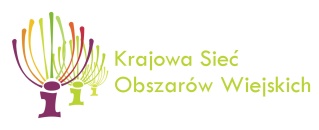 „Europejski Fundusz Rolny na rzecz Rozwoju Obszarów Wiejskich: Europa inwestująca w obszary wiejskie”.
CEL
Jednolite i prawidłowe wykonywania przez LGD zadań w zakresie monitoringu i ewaluacji realizacji LSR
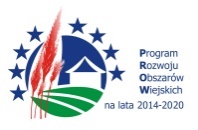 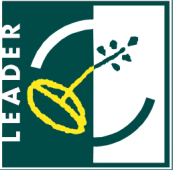 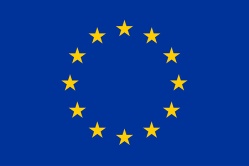 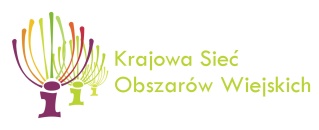 „Europejski Fundusz Rolny na rzecz Rozwoju Obszarów Wiejskich: Europa inwestująca w obszary wiejskie”.
ZAKRES
Monitorowanie wskaźników
Składanie sprawozdań z realizacji LSR
Ewaluacja wewnętrzna
Ewaluacja zewnętrzna
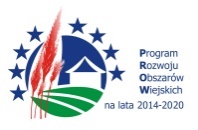 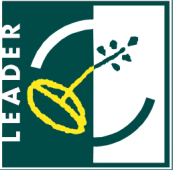 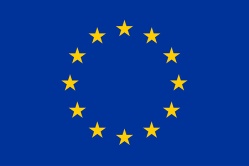 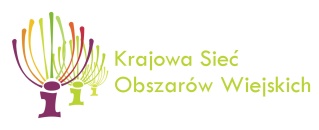 „Europejski Fundusz Rolny na rzecz Rozwoju Obszarów Wiejskich: Europa inwestująca w obszary wiejskie”.
Zmiana LSR
Dokonywane zmiany LSR w zakresie logiki interwencji/wskaźników muszą być zgodne z zasadami określonymi w niniejszych Wytycznych. W przypadku stwierdzenia przez LGD konieczności zmiany LSR w zakresie procedur monitoringowych i ewaluacyjnych  w związku z niniejszymi Wytycznymi, LGD może dokonać stosowanej zmiany w procedurach monitorowania i ewaluacji LSR z uwzględnieniem wymaganego minimum określonego niniejszymi Wytycznymi.
Wskaźniki w LSR powinny być prawidłowo zdefiniowane i mierzone zgodnie z metrykami wskaźników (nazwa wskaźnika, jednostka pomiaru, definicja i sposób pomiaru, źródło danych, częstotliwość pomiaru) określonymi w załączniku nr 1 do Wytycznych
W LSR powinny być wpisane dodatkowe wskaźniki (dodatkowe dezagregacje), które są według LGD zasadne dla mierzenia postępu realizacji i efektów wdrażania LSR.
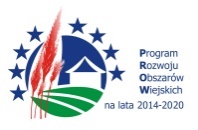 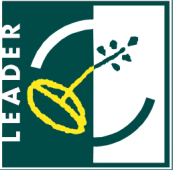 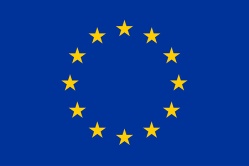 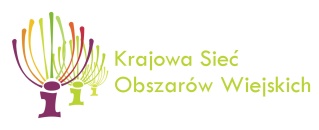 „Europejski Fundusz Rolny na rzecz Rozwoju Obszarów Wiejskich: Europa inwestująca w obszary wiejskie”.
WSKAŹNIKI rozwój przedsiębiorstw i premia
1.1 Liczba zrealizowanych operacji polegających na utworzeniu nowego przedsiębiorstwa
1.2 Liczba zrealizowanych operacji polegających na rozwoju istniejącego przedsiębiorstwa
1.3 Liczba utworzonych miejsc pracy
1.4 Liczba utrzymanych miejsc pracy
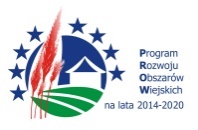 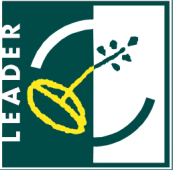 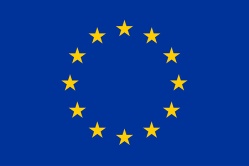 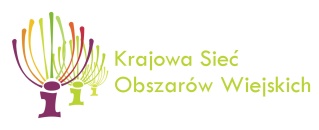 „Europejski Fundusz Rolny na rzecz Rozwoju Obszarów Wiejskich: Europa inwestująca w obszary wiejskie”.
WSKAŹNIKIwspierania współpracy przedsiębiorców(krótkie łańcuchy, sieci turystyczne, rynki zbytu)
1.5 Liczba sieci w zakresie usług turystycznych, które otrzymały wsparcie w ramach realizacji LSR
1.6 Liczba podmiotów w ramach sieci w zakresie usług turystycznych
1.7 Liczba sieci w zakresie krótkich łańcuchów żywnościowych lub rynków lokalnych, które otrzymały wsparcie w ramach realizacji LSR
1.8 Liczba podmiotów w ramach sieci w zakresie krótkich łańcuchów żywnościowych lub rynków lokalnych, które otrzymały wsparcie w ramach realizacji LSR
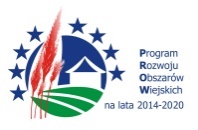 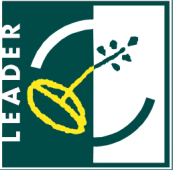 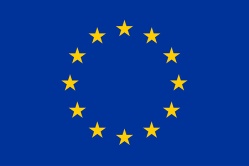 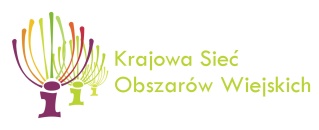 „Europejski Fundusz Rolny na rzecz Rozwoju Obszarów Wiejskich: Europa inwestująca w obszary wiejskie”.
WSKAŹNIKIinkubatory
1.9 Liczba nowych inkubatorów (centrów) przetwórstwa lokalnego
1.10 Liczba zmodernizowanych inkubatorów (centrów) przetwórstwa lokalnego
1.11 Liczba podmiotów korzystających z infrastruktury służącej przetwarzaniu produktów rolnych rocznie
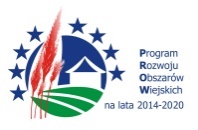 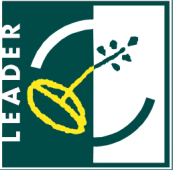 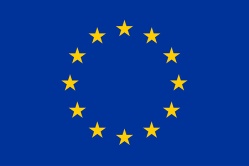 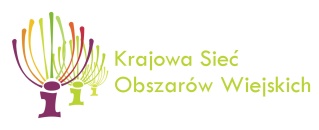 „Europejski Fundusz Rolny na rzecz Rozwoju Obszarów Wiejskich: Europa inwestująca w obszary wiejskie”.
WSKAŹNIKIdrogi
1.12 Długość wybudowanych lub przebudowanych dróg
1.13 Liczba osób korzystających z nowej lub przebudowanej infrastruktury drogowej w zakresie włączenia społecznego
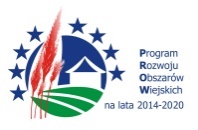 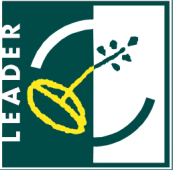 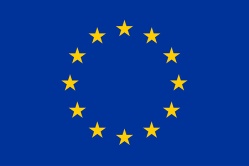 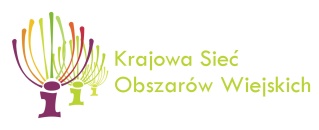 „Europejski Fundusz Rolny na rzecz Rozwoju Obszarów Wiejskich: Europa inwestująca w obszary wiejskie”.
WSKAŹNIKIprojekty szkoleniowe
2.1 Liczba szkoleń
2.2 Liczba osób przeszkolonych
2.3 Liczba osób oceniających szkolenia jako adekwatne do oczekiwań
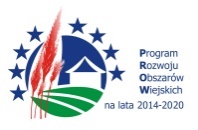 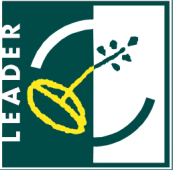 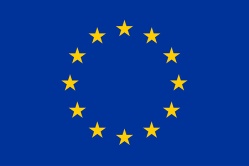 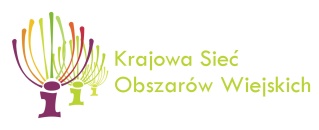 „Europejski Fundusz Rolny na rzecz Rozwoju Obszarów Wiejskich: Europa inwestująca w obszary wiejskie”.
WSKAŹNIKIinfrastruktura turystyczna/rekreacyjna
2.4 Liczba nowych obiektów infrastruktury turystycznej i rekreacyjnej
2.5 Liczba przebudowanych obiektów infrastruktury turystycznej i rekreacyjnej
2.6 Liczba nowych miejsc noclegowych
2.7 Liczba osób, które skorzystały z nowych miejsc noclegowych w ciągu roku w nowych lub przebudowanych obiektach turystycznych
2.8 Długość wybudowanych lub przebudowanych ścieżek rowerowych i szlaków turystycznych
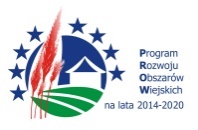 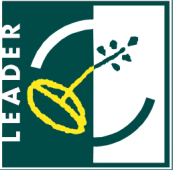 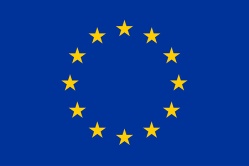 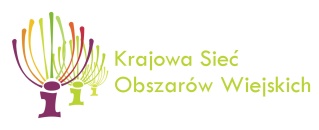 „Europejski Fundusz Rolny na rzecz Rozwoju Obszarów Wiejskich: Europa inwestująca w obszary wiejskie”.
WSKAŹNIKIzabytki
2.9 Liczba zabytków poddanych pracom konserwatorskim lub restauratorskim
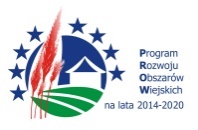 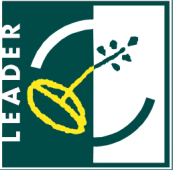 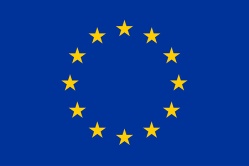 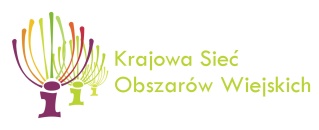 „Europejski Fundusz Rolny na rzecz Rozwoju Obszarów Wiejskich: Europa inwestująca w obszary wiejskie”.
WSKAŹNIKIkultura i dziedzictwo lokalne (np. wyposażenie obiektów, zakup strojów, instrumentów)
2.10 Liczba zrealizowanych operacji obejmujących wyposażenie mające na celu szerzenie lokalnej kultury i dziedzictwa lokalnego
2.11 Liczba podmiotów wspartych w ramach operacji obejmujących wyposażenie mające na celu szerzenie lokalnej kultury i dziedzictwa lokalnego
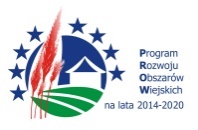 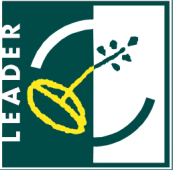 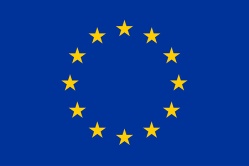 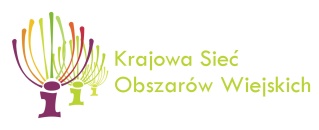 „Europejski Fundusz Rolny na rzecz Rozwoju Obszarów Wiejskich: Europa inwestująca w obszary wiejskie”.
WSKAŹNIKIwydarzenia/imprezy
2.12 Liczba wydarzeń / imprez
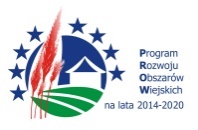 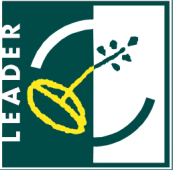 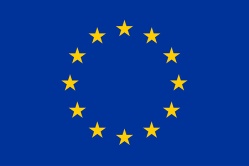 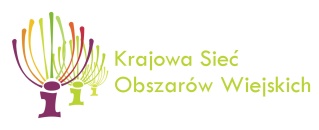 „Europejski Fundusz Rolny na rzecz Rozwoju Obszarów Wiejskich: Europa inwestująca w obszary wiejskie”.
WSKAŹNIKIprojekty współpracy
3.1 Liczba przygotowanych projektów współpracy 
3.2 Liczba zrealizowanych projektów współpracy 
3.3 Liczba projektów współpracy wykorzystujących lokalne zasoby 
3.4 Liczba projektów współpracy skierowanych do grup docelowych
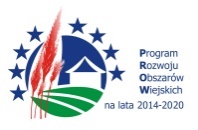 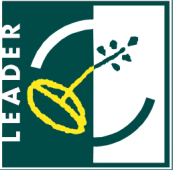 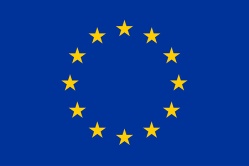 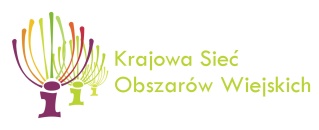 „Europejski Fundusz Rolny na rzecz Rozwoju Obszarów Wiejskich: Europa inwestująca w obszary wiejskie”.
WSKAŹNIKIkoszty bieżące
4.1 Liczba osobodni szkoleń dla pracowników i organów LGD 
4.5 Liczba odwiedzin strony internetowej LGD
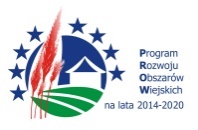 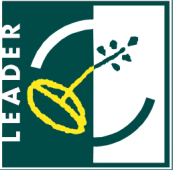 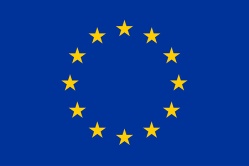 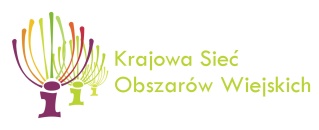 „Europejski Fundusz Rolny na rzecz Rozwoju Obszarów Wiejskich: Europa inwestująca w obszary wiejskie”.
WSKAŹNIKIaktywizacja
4.2 Liczba podmiotów, którym udzielono indywidualnego doradztwa 
4.3 Liczba spotkań / wydarzeń adresowanych do mieszkańców
4.4 Liczba konferencji / targów / prezentacji (odbywających się poza terenem LGD) z udziałem przedstawicieli LGD
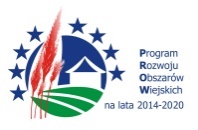 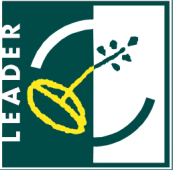 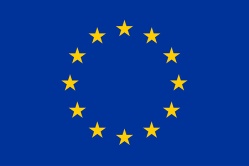 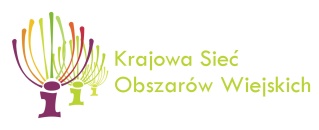 „Europejski Fundusz Rolny na rzecz Rozwoju Obszarów Wiejskich: Europa inwestująca w obszary wiejskie”.
WSKAŹNIKIinne
1.14 Liczba godzin pracy wolontariuszy zaangażowanych w realizację operacji
2.13 Liczba zrealizowanych operacji ukierunkowanych na innowacje
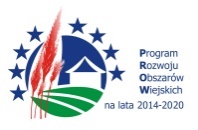 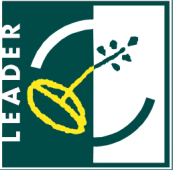 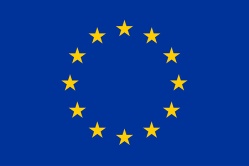 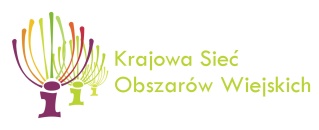 „Europejski Fundusz Rolny na rzecz Rozwoju Obszarów Wiejskich: Europa inwestująca w obszary wiejskie”.
DZIĘKUJĘ ZA UWAGĘ
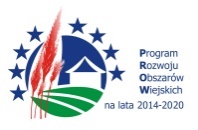 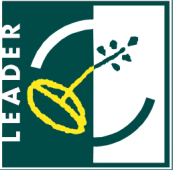 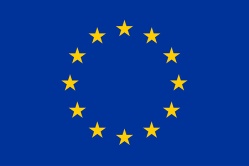 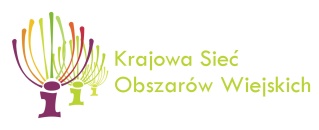 „Europejski Fundusz Rolny na rzecz Rozwoju Obszarów Wiejskich: Europa inwestująca w obszary wiejskie”.